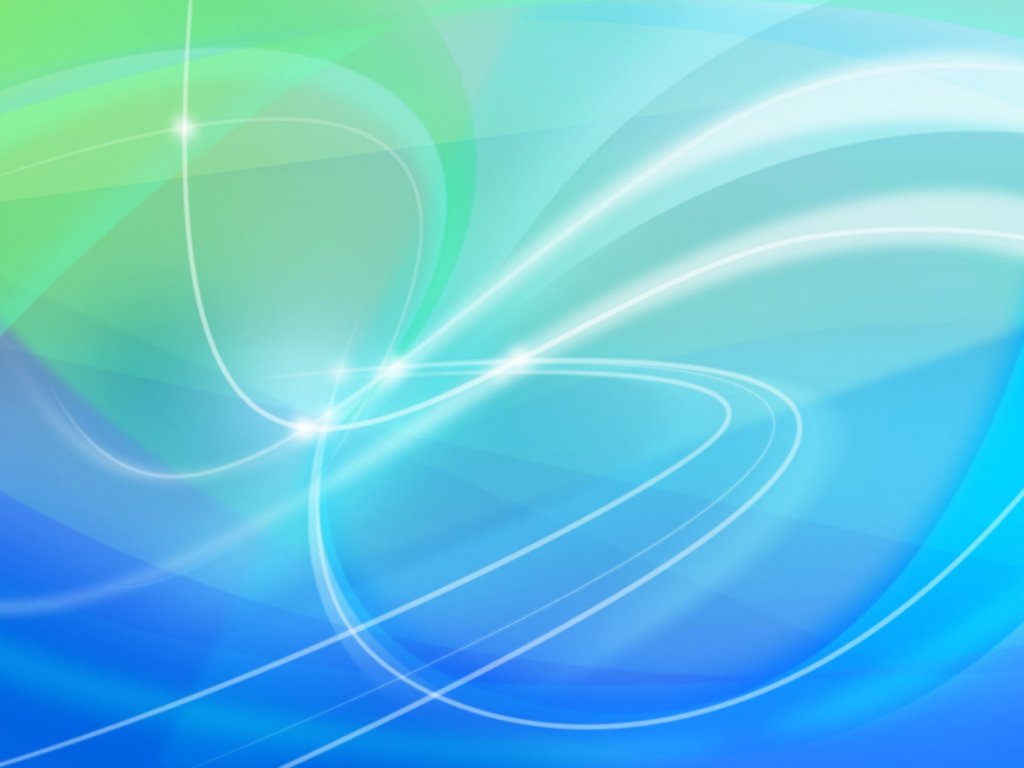 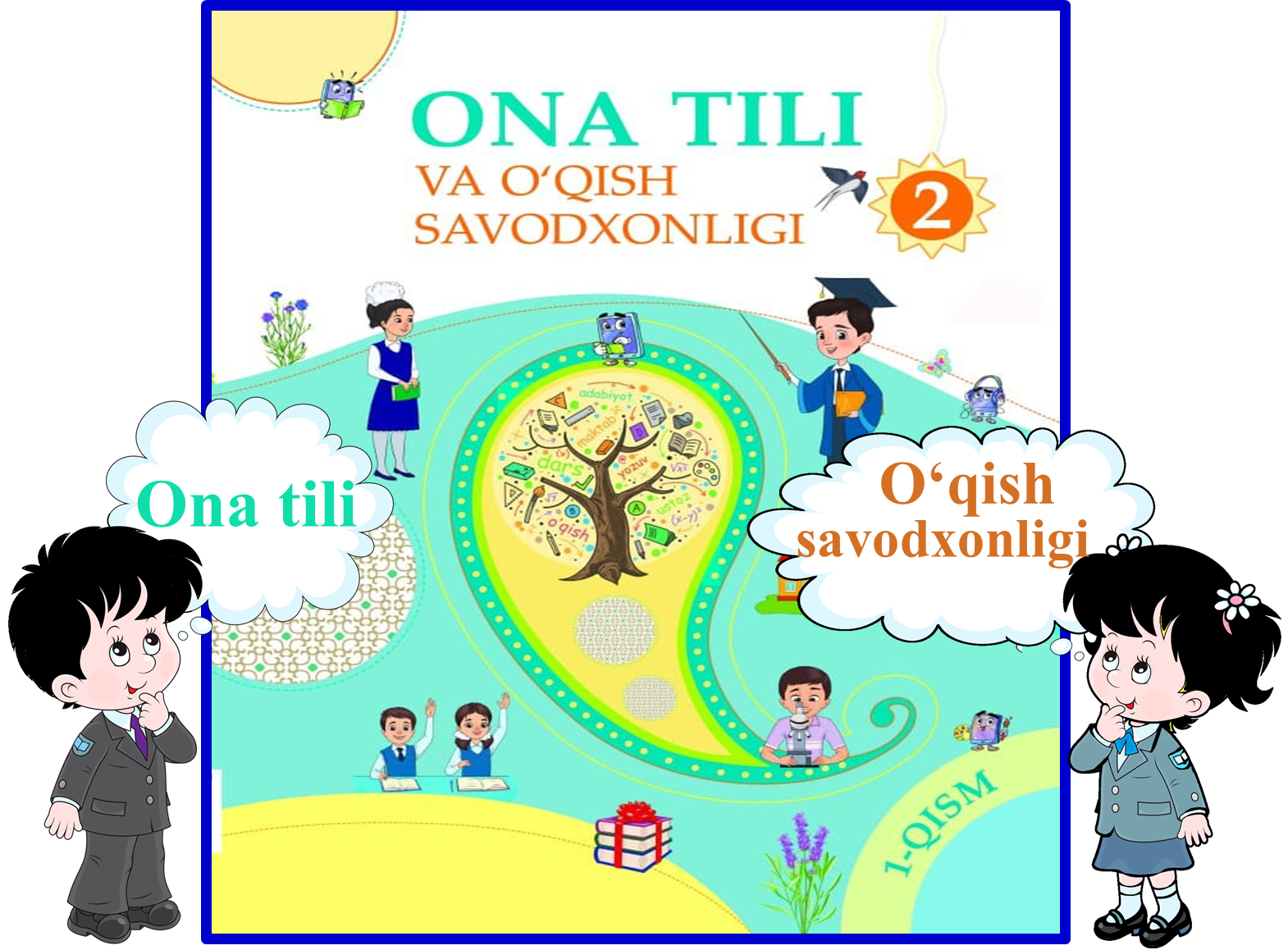 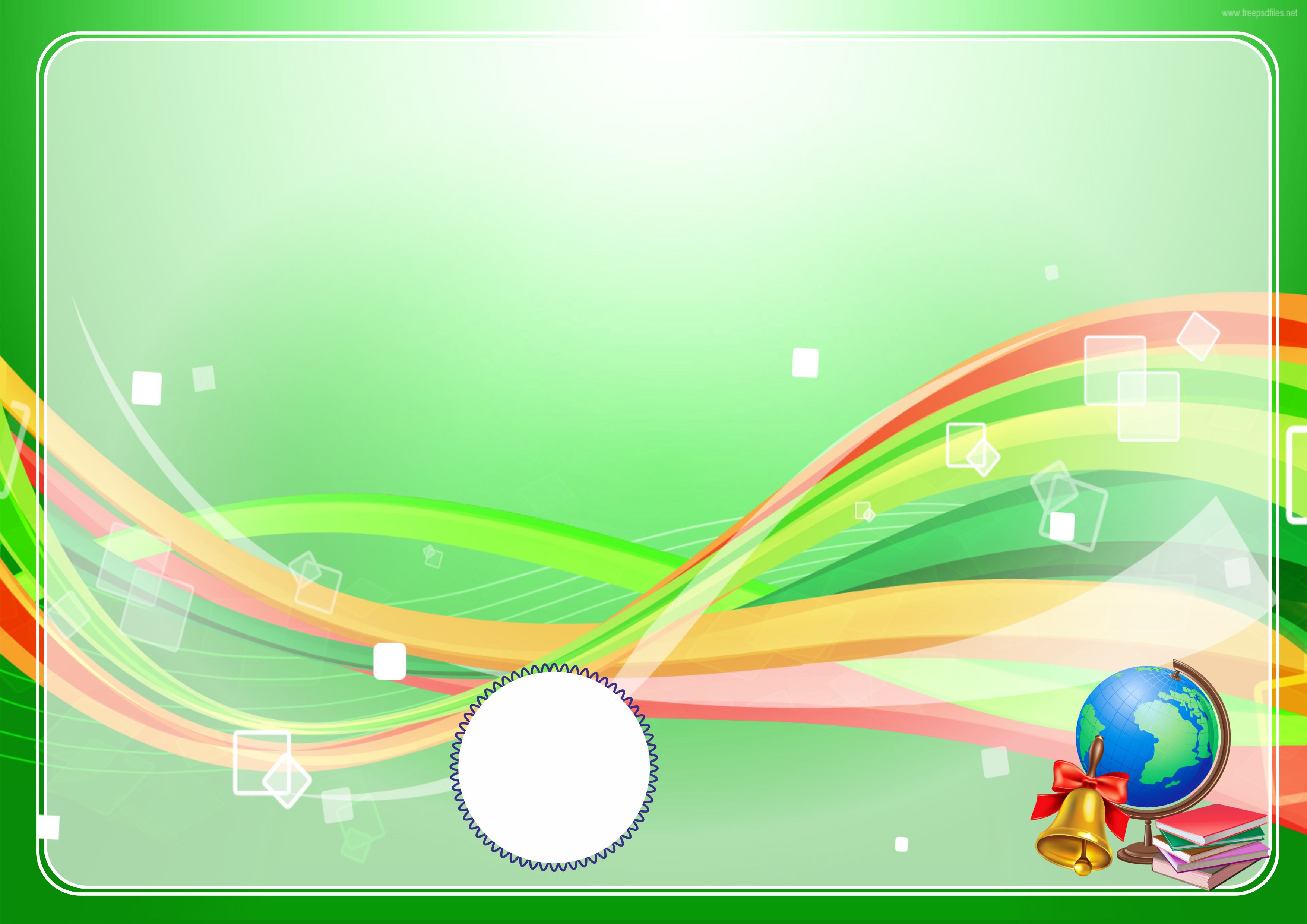 4-bo‘lim: Bakteriya va mikroblar
Mikrob
Ogden Nesh
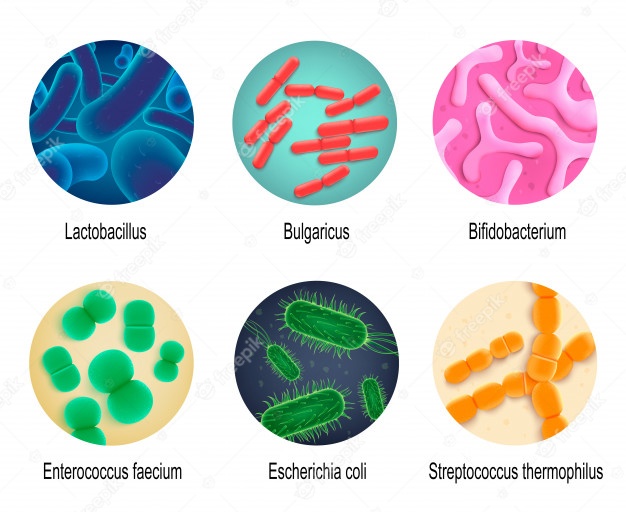 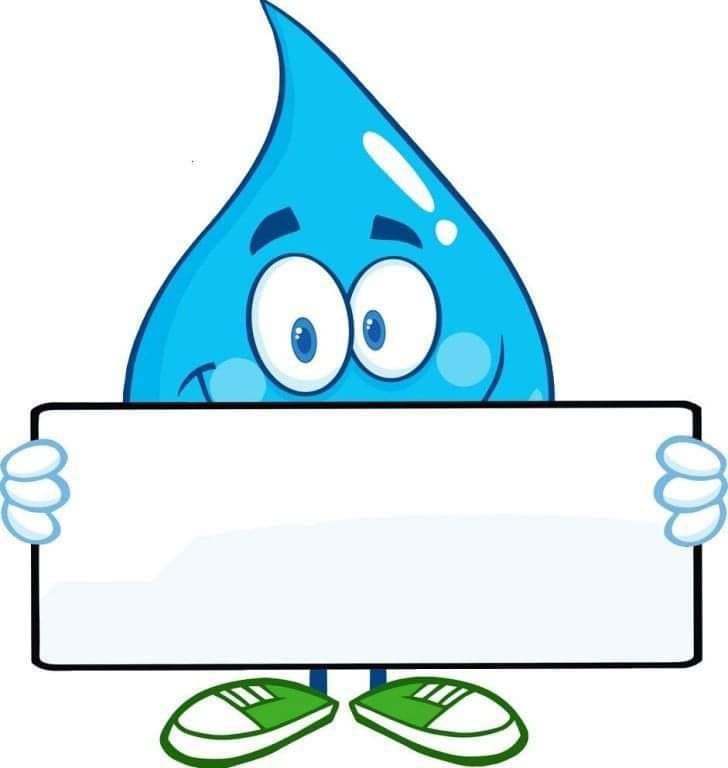 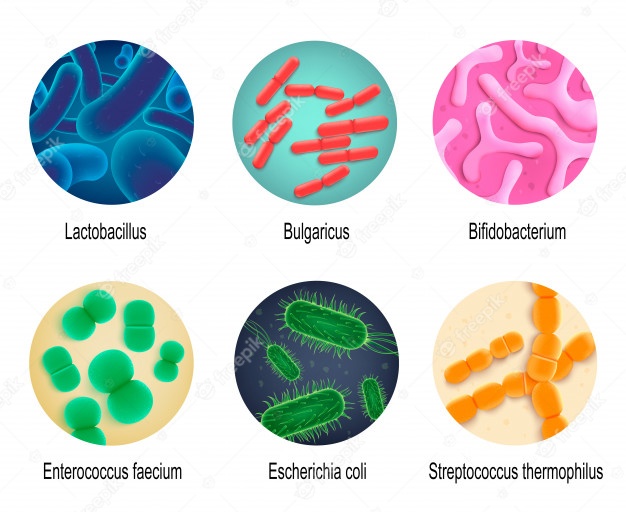 66-dars
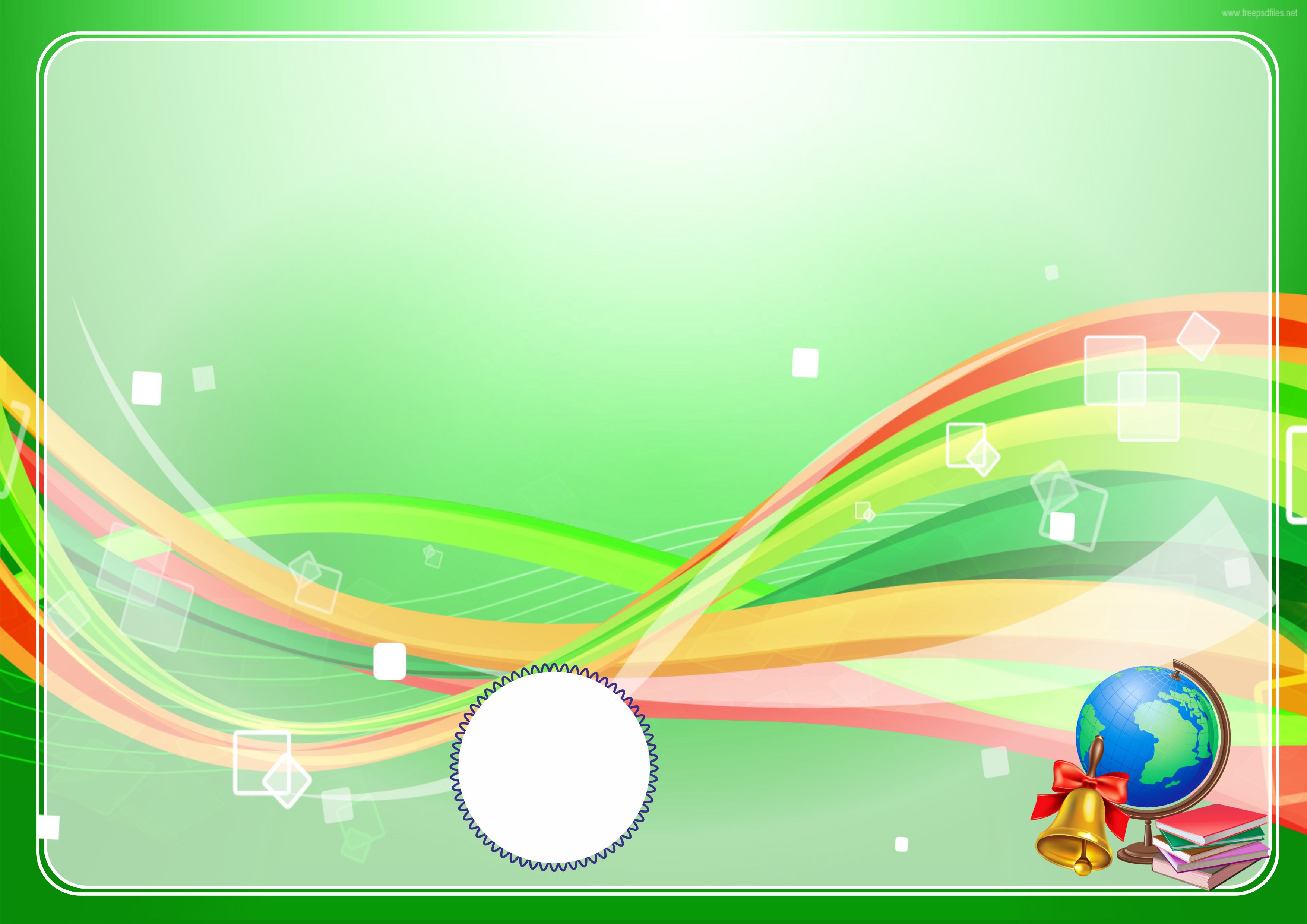 Mikrob
Ogden Nesh
Mikrob juda quv, ayyor,
Tayyor turar kir-chirga.
Isqirt bo‘lsa kimda-kim,
Darrov olar asirga.

Mikrob har yerda hozir,
O‘z ishini biladi.
Hayvonlarga joylashib,
Tekinxo‘rlik qiladi.
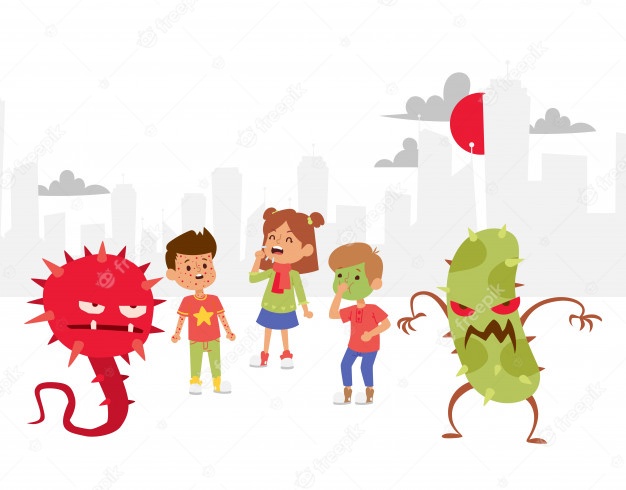 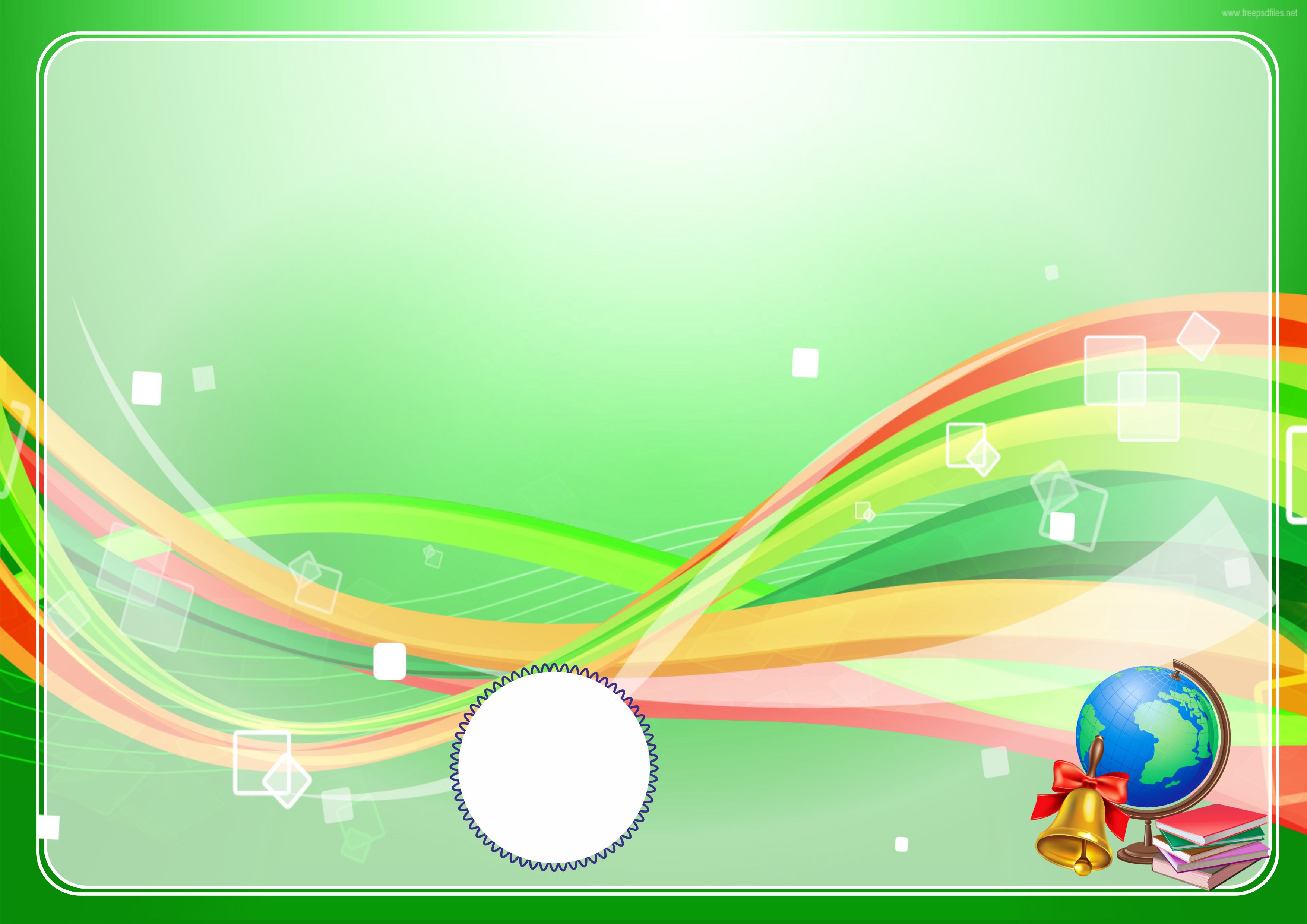 Tumov, yo‘tal, boshog‘riq
Azob berar bemorga.
Kim mikrobni yuqtirsa,
Jonin qo‘yar ozorga.

Bo‘lsang toza, ozoda,
Mikrob sendan qochadi.
Kimki yuvinmay yursa,
Unga quchoq ochadi.
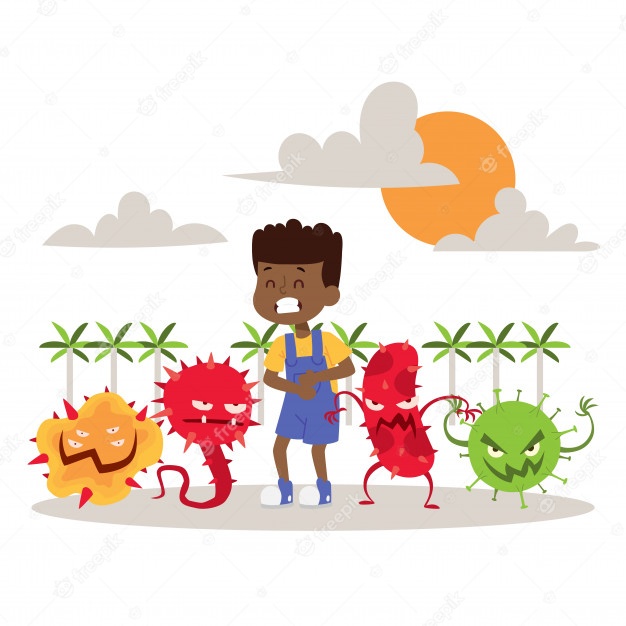 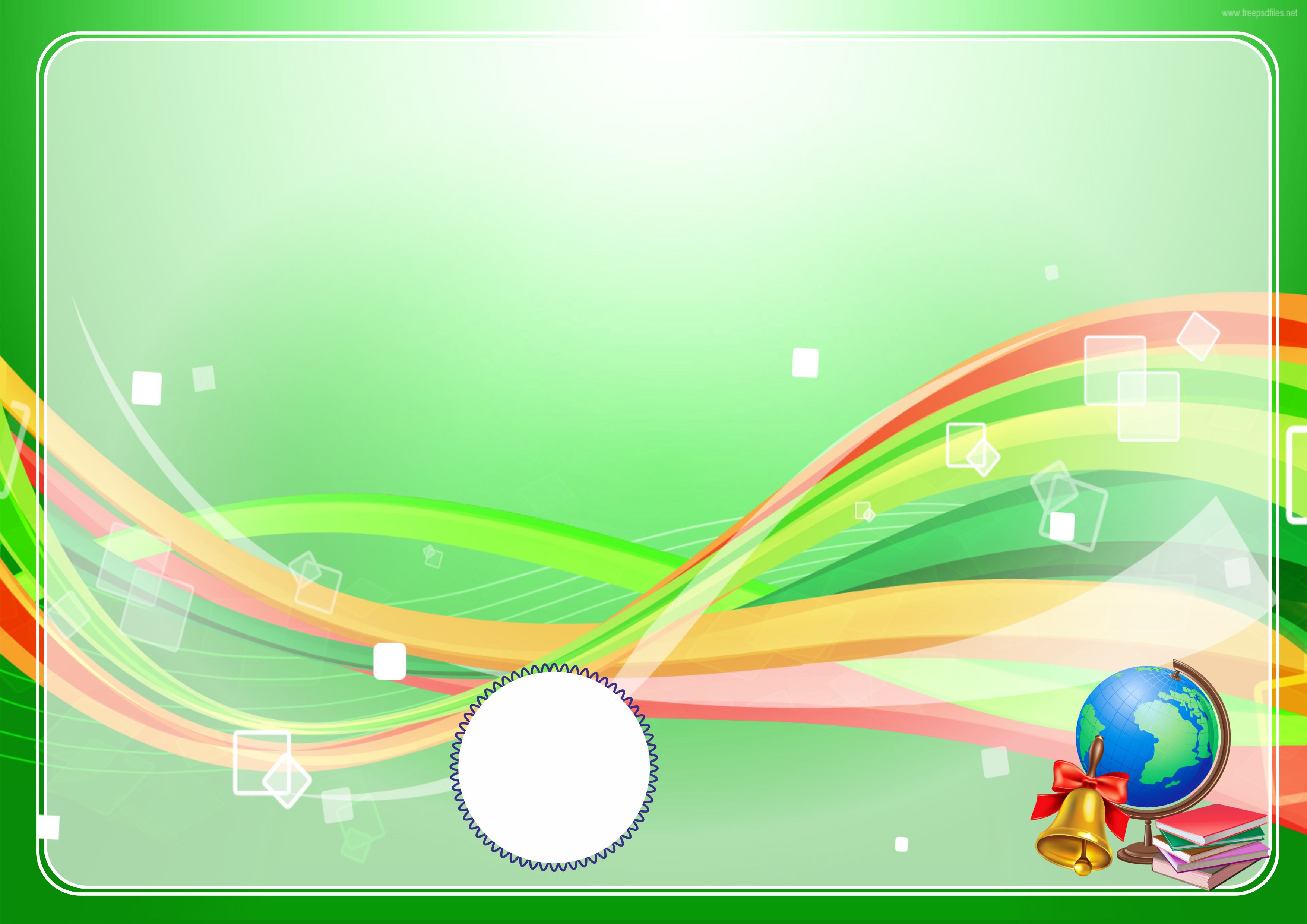 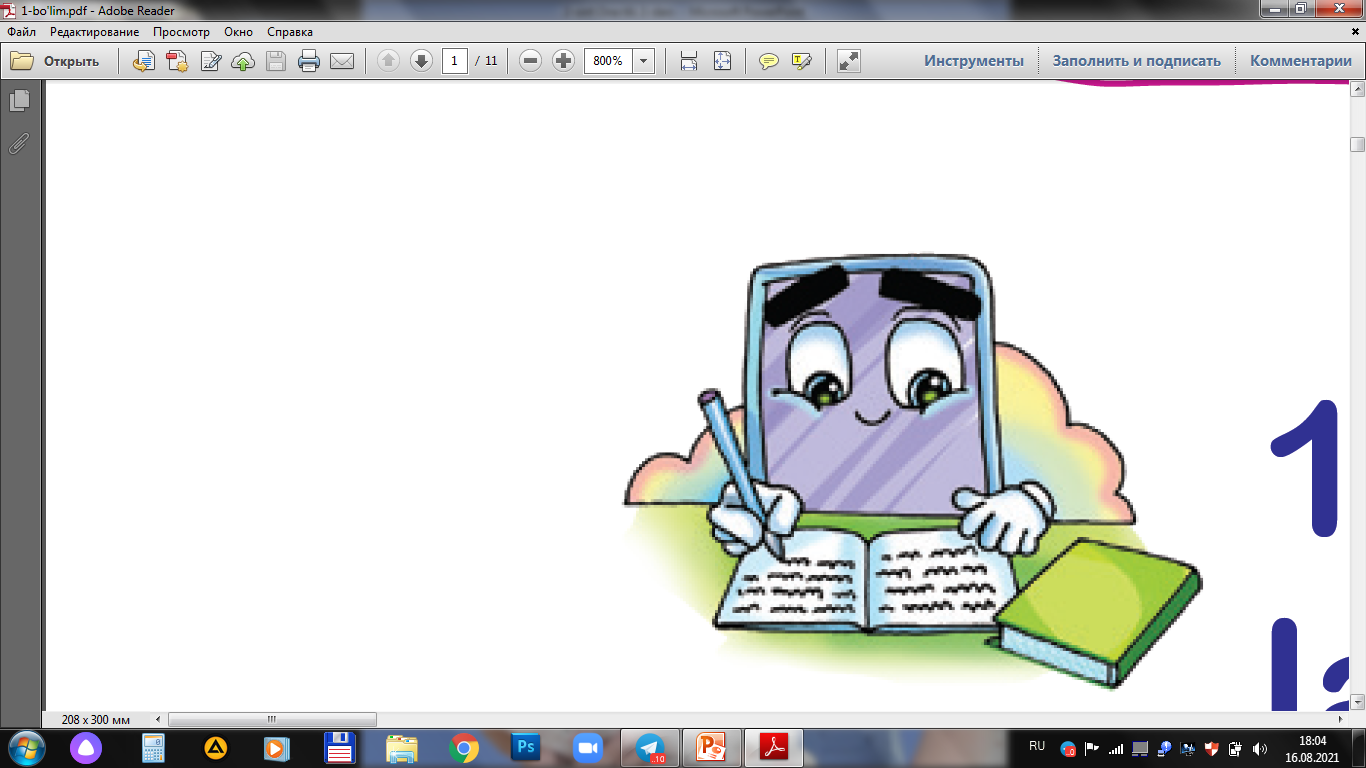 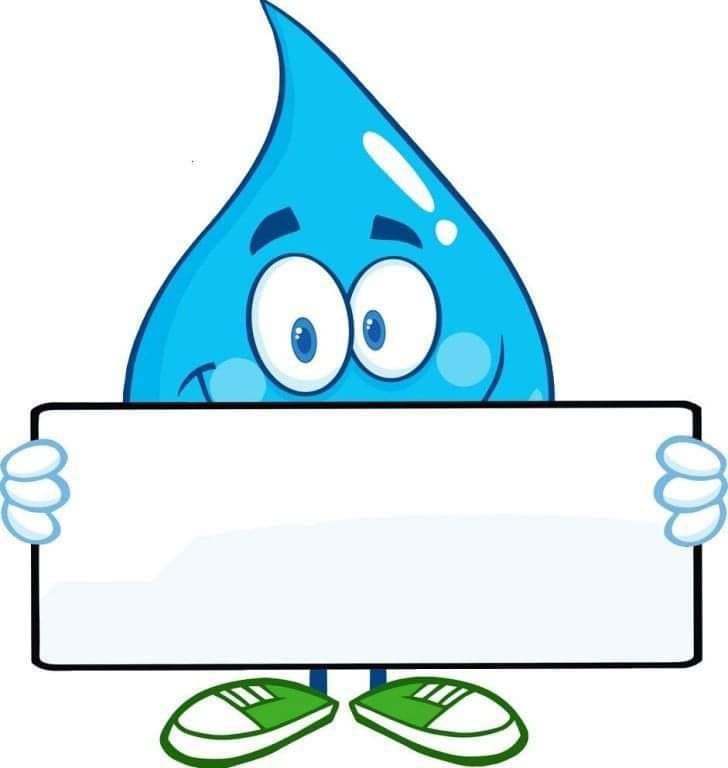 tumov
yo‘tal
She’rdagi 
kasallik nomlarini yozing.
boshog‘riq
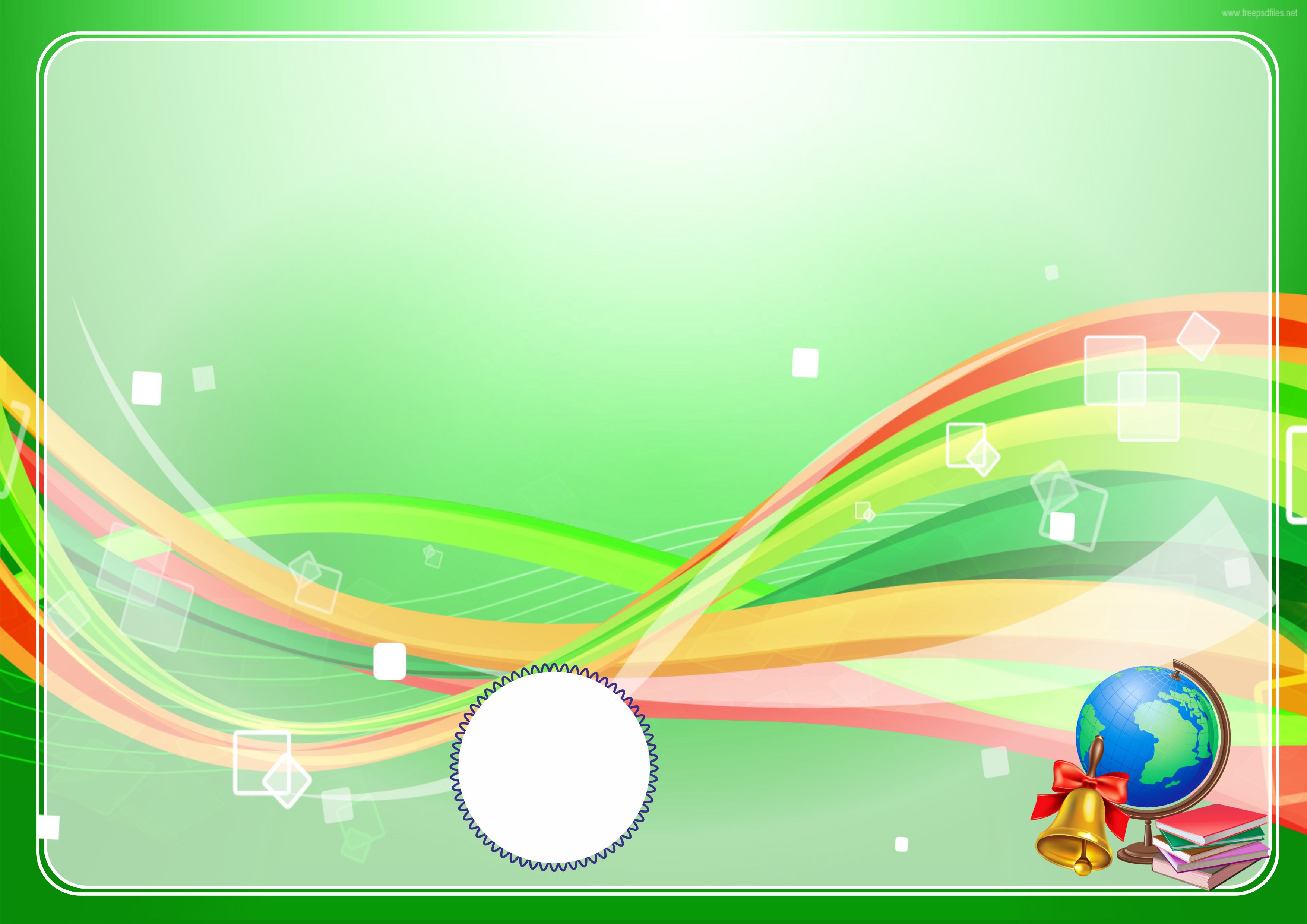 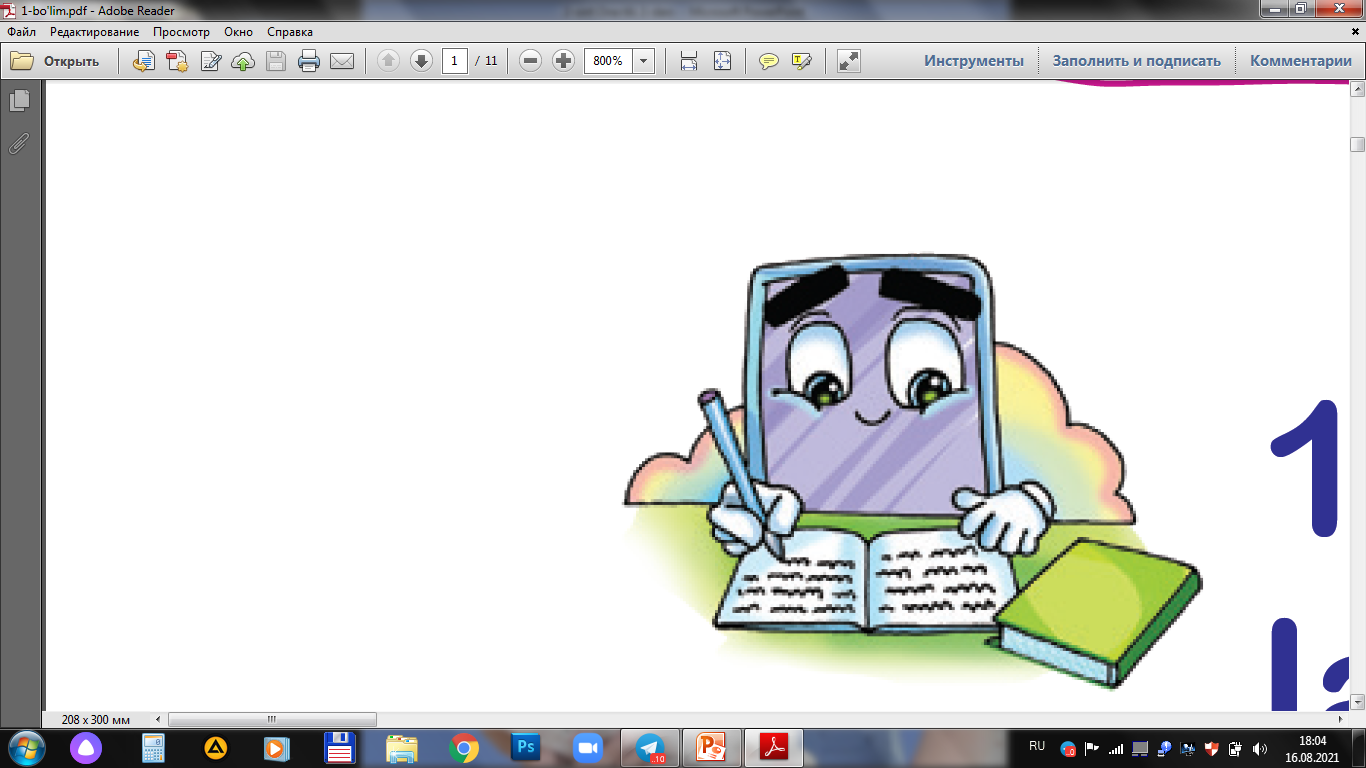 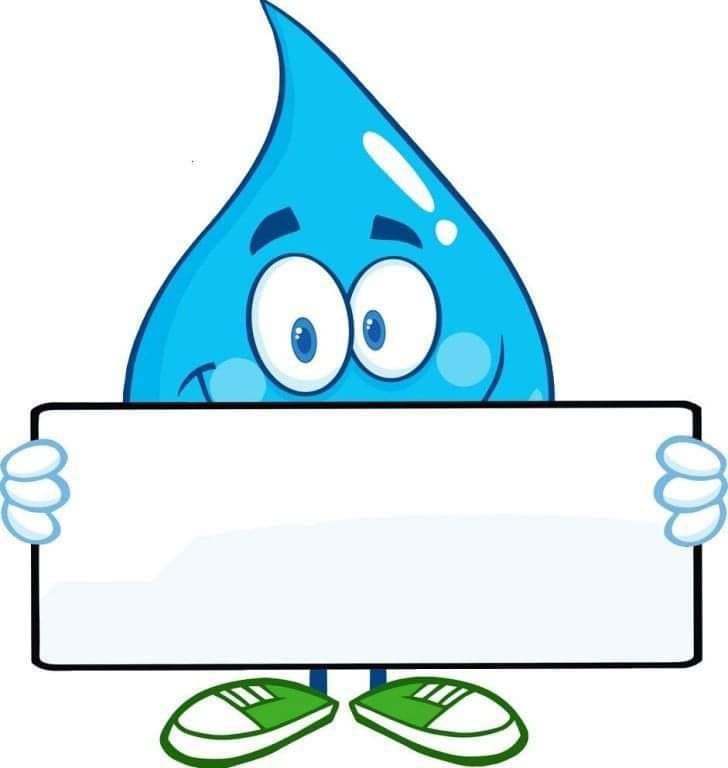 Tumov, yo‘tal, boshog‘riq
Azob berar bemorga.
Kim mikrobni yuqtirsa,
Jonin qo‘yar ozorga.
She’rdagi 
kasallik nomlarini yozing.
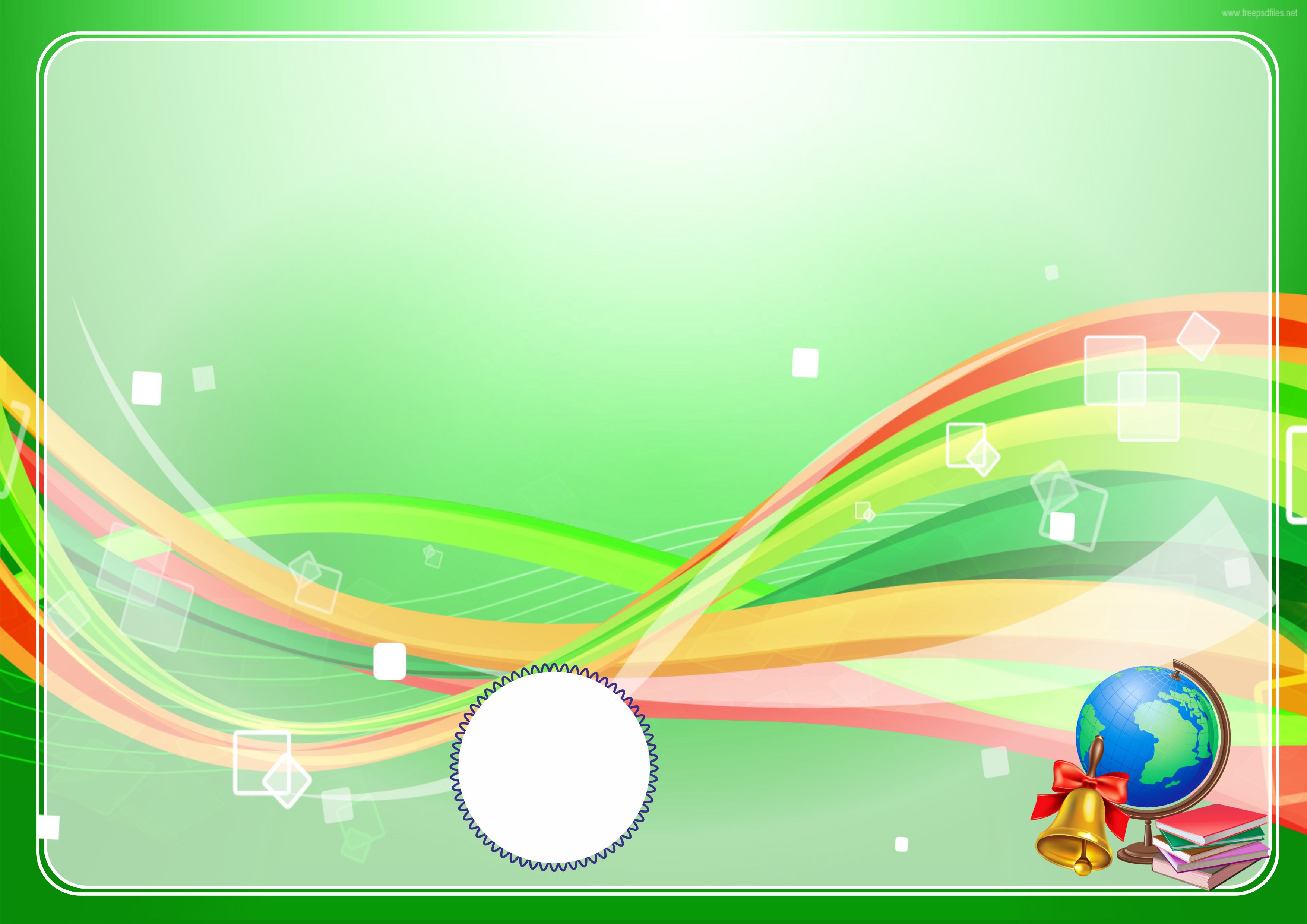 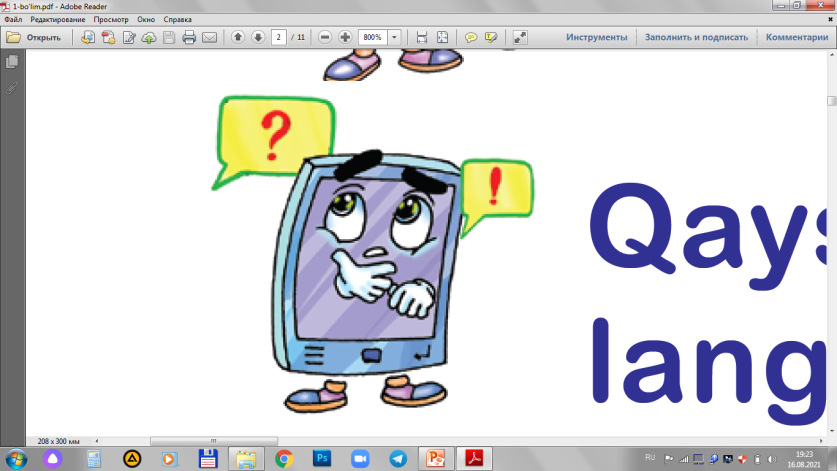 Savollarga javob berganingizda she’rdan o‘sha joyni
ko‘rsating.
1.Mikroblar qanday holatda tez yuqar ekan?
2. Mikroblar hayvonlarning ta-nasida ham bo‘lishi mumkinmi?
3. Mikrob yuqtirib olsak, nima bo‘ladi?
4. She’rning muallifi kim? Buni qanday bildingiz?
5. She’rni yod oling.
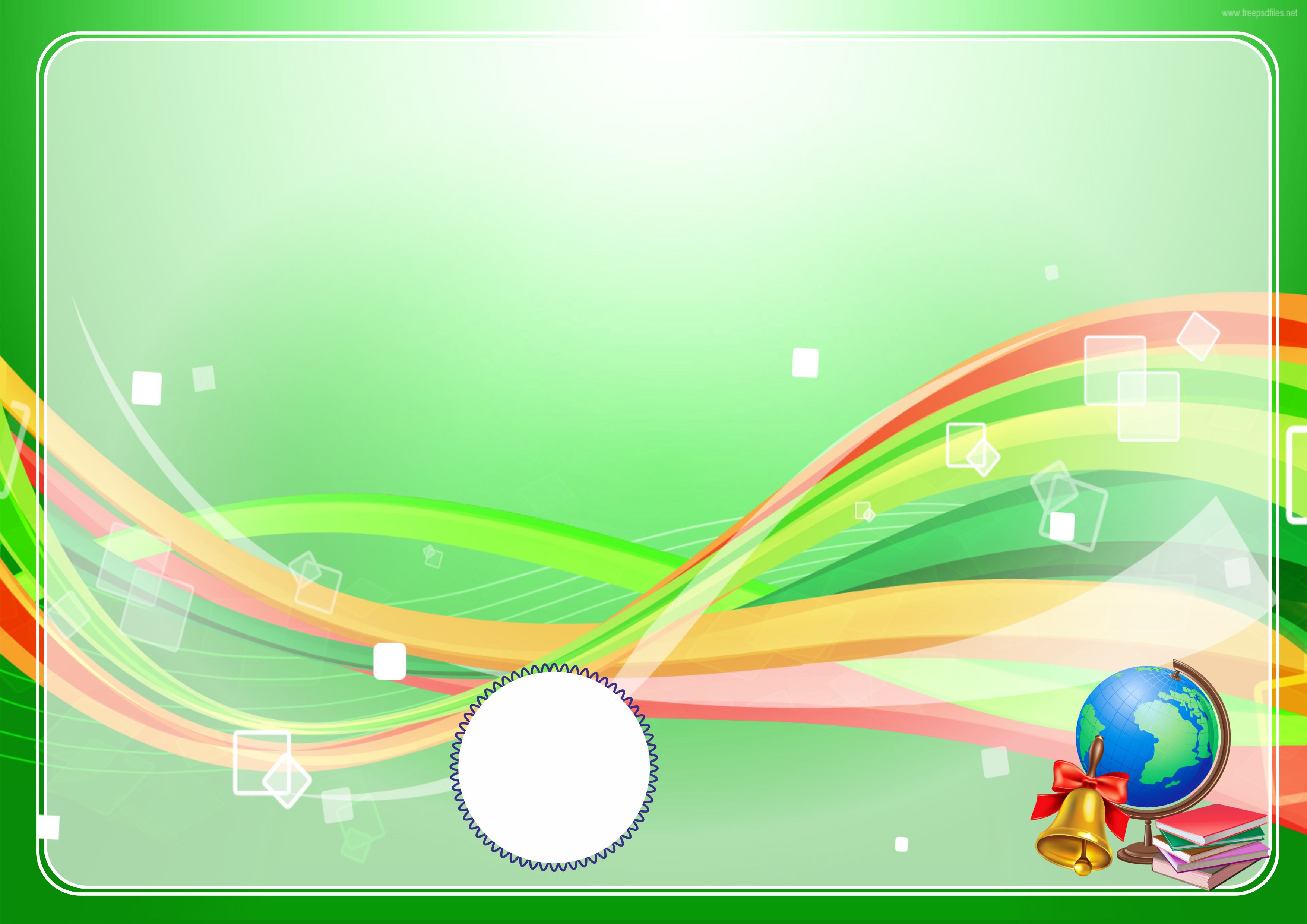 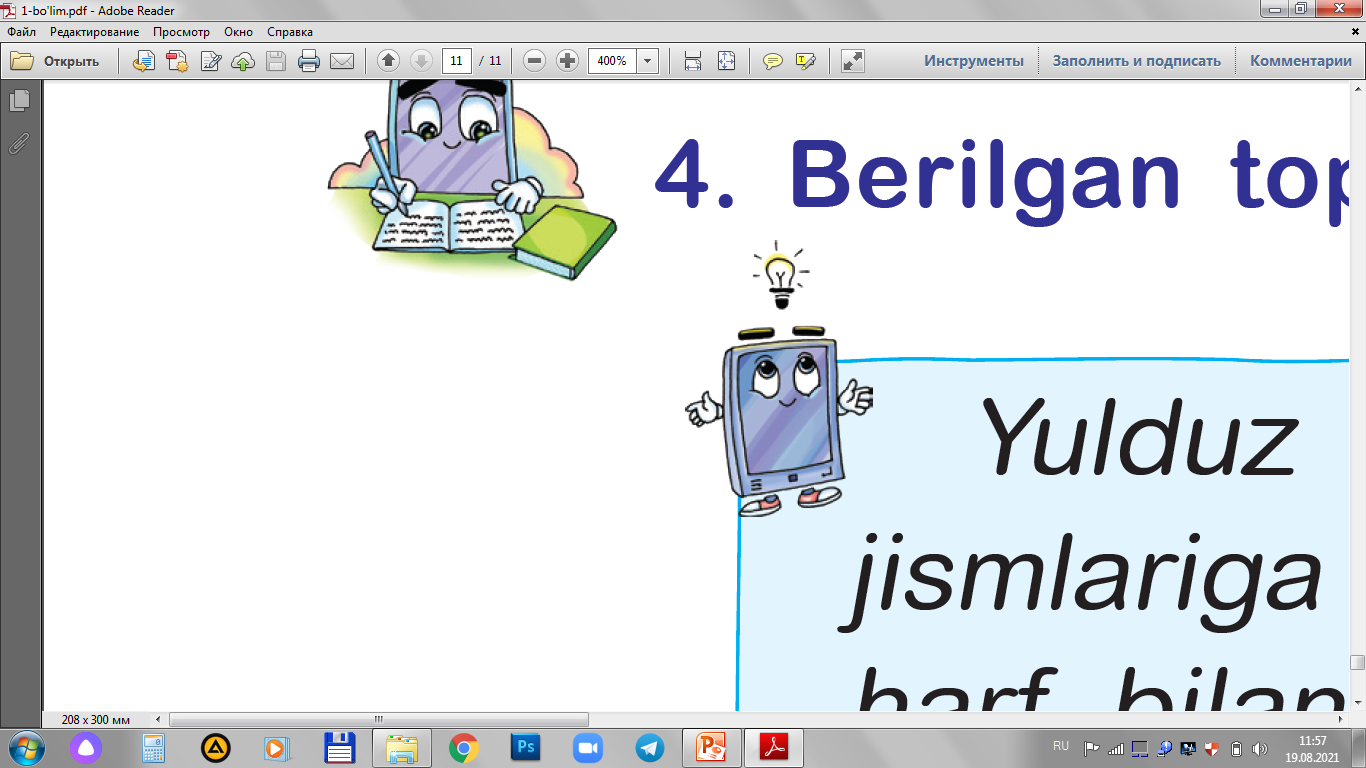 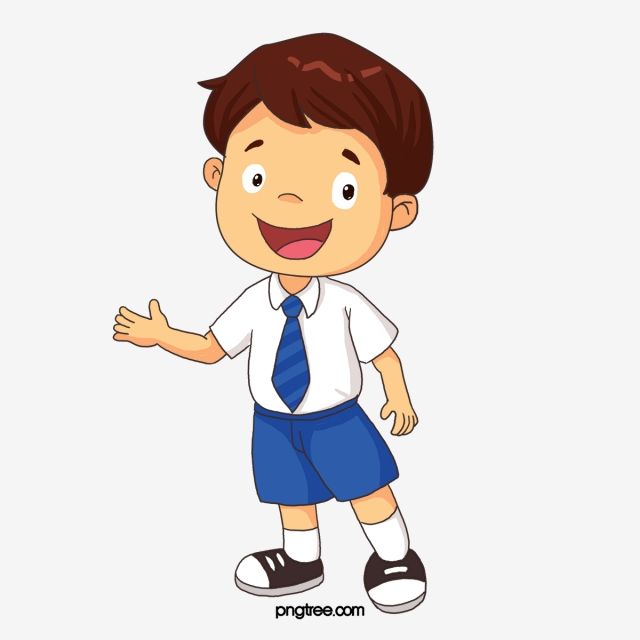 She’r, hikoya va shu kabi asarlarni yozgan
odam “muallif” deyiladi. Muallifning ismi odatda sarlavhadan keyin yoki
asar ostida beriladi.
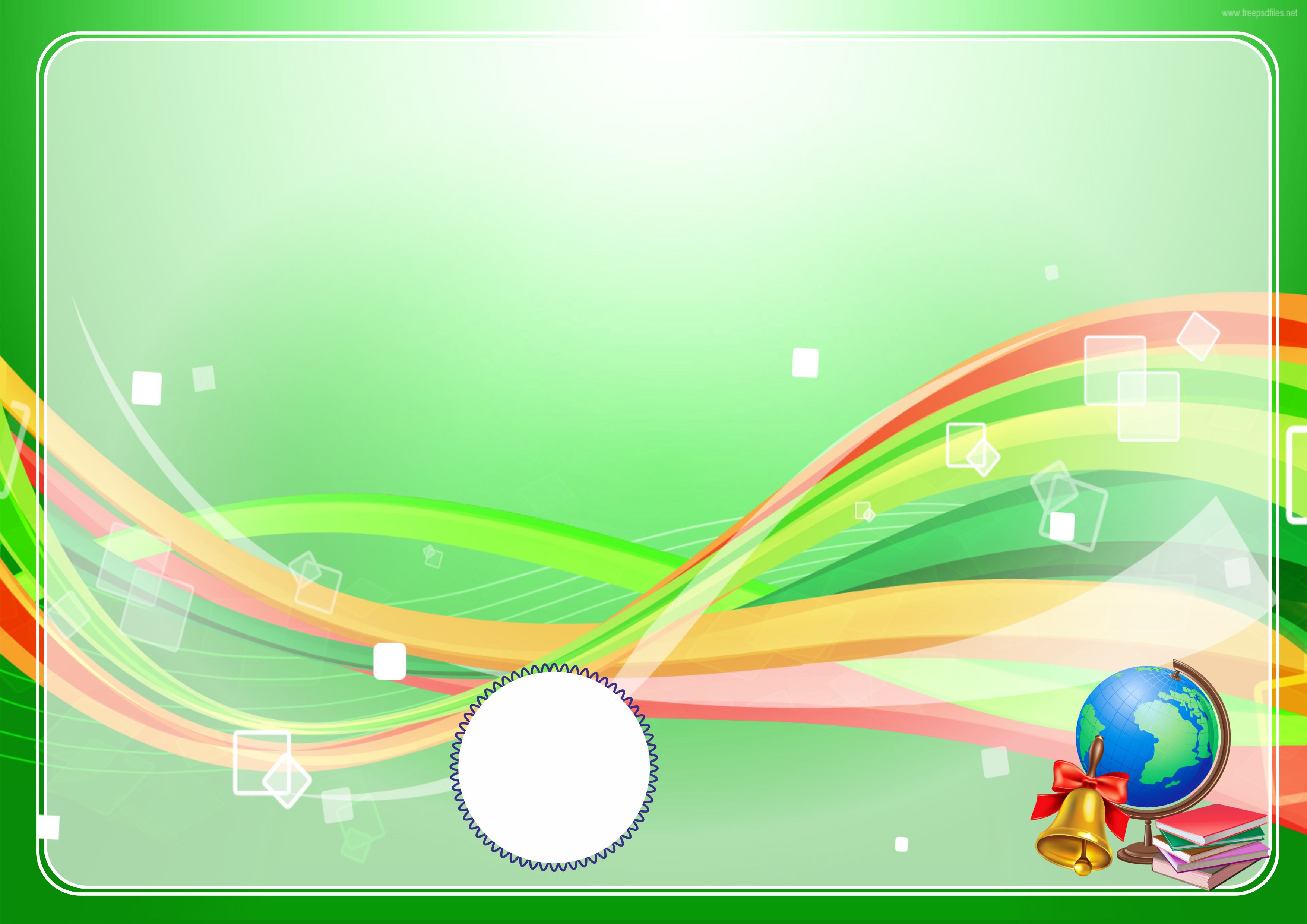 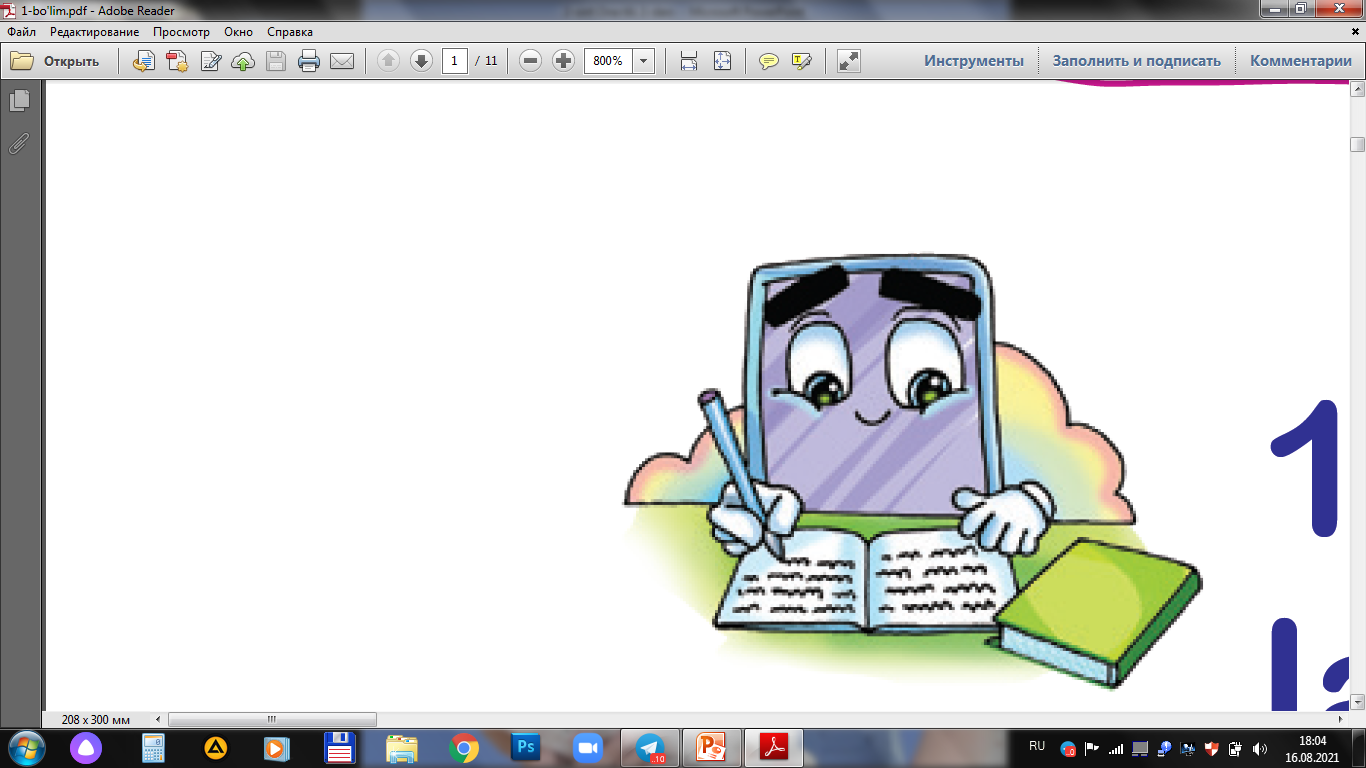 Darslikdagi 4 ta matn (she’r yoki hikoya)ning  sarlavhasi hamda muallifini yozing.
Chumolining jasorati 
                    Sa’dullo Quronov
Mahallamiz Jarchisi
                      Anvar Obidjon
Shippak
          Muhabbat Hamidova
Maktabim 
            Dilrabo Saydullayeva
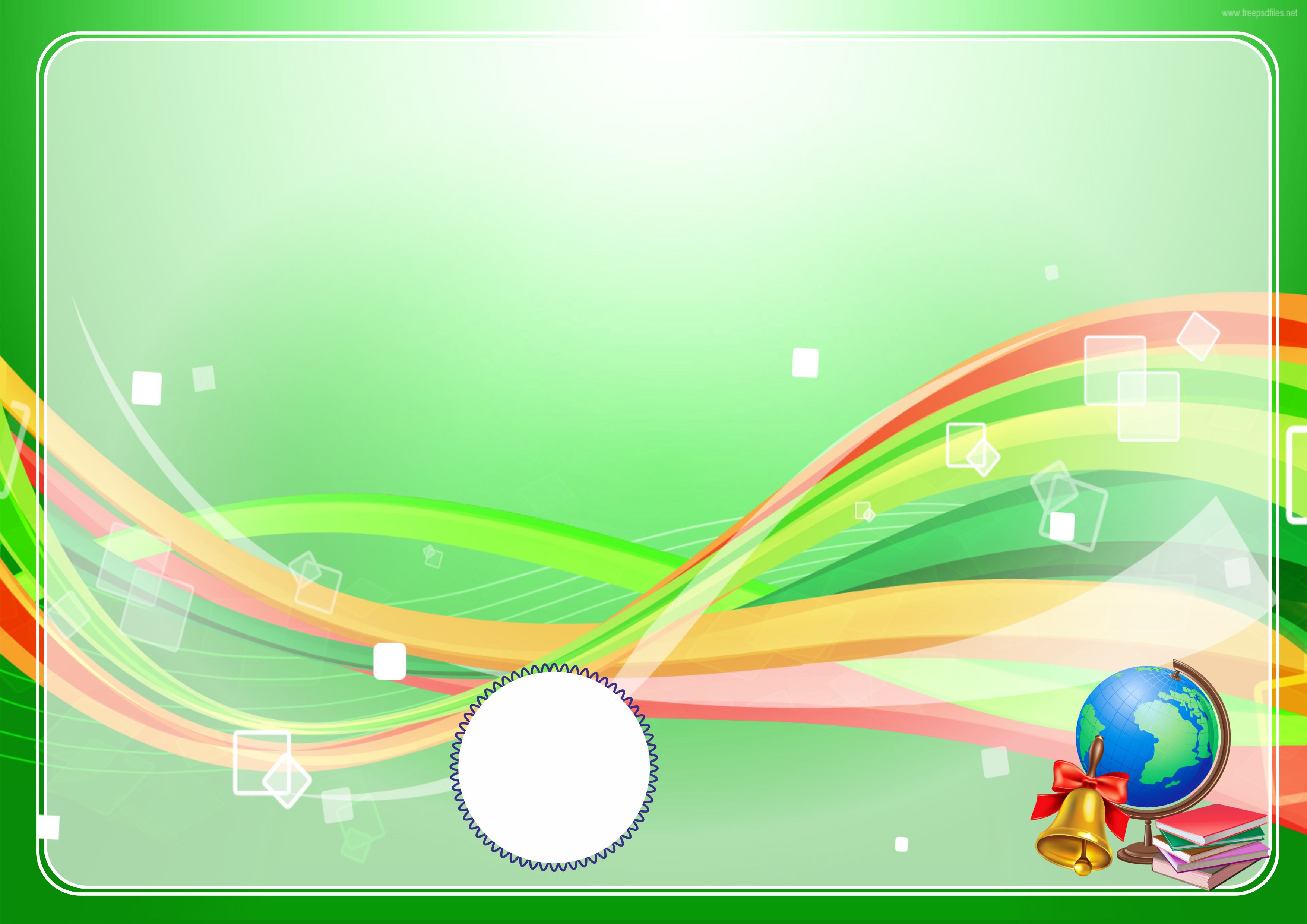 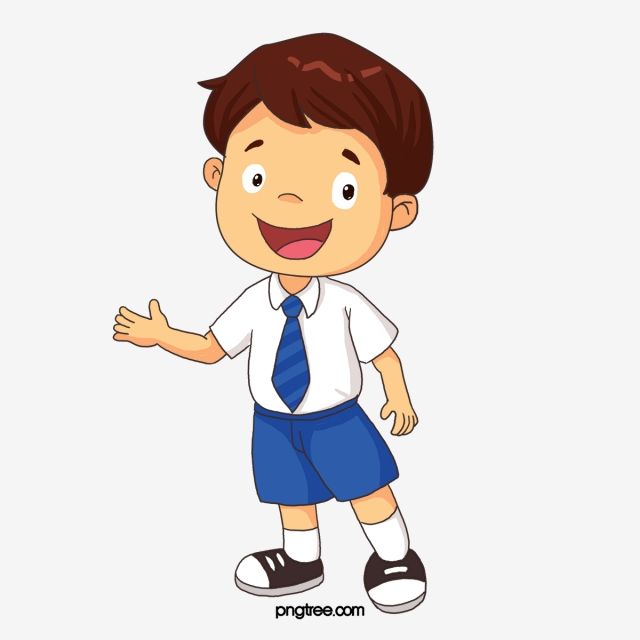 Bugungi dars haqida 
oila a’zolaringiz bilan suhbatlashing
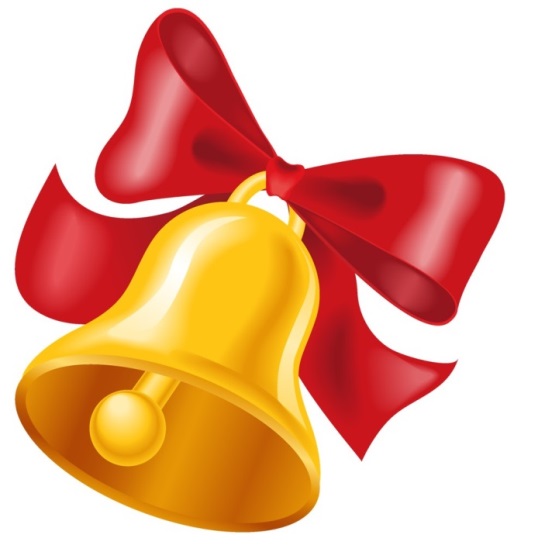